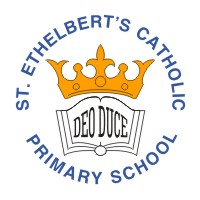 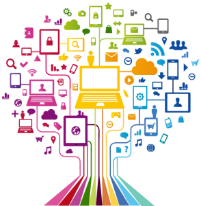 Curriculum Overview Reception
Advent Term 2023
Please find below information about what your child will be learning this term.
If you would like more information please speak to your child’s teacher.
Literacy
Maths
To independently look at book, holding them the correct way and turning pages
To engage in story times, joining in with repeated phrases and actions
To read single letter Set 1 sounds
To copy their name
To begin to Subitise 1 to 3 items 
To represent 1 – 5 in a variety of ways e.g. on fingers, on a fives or tens frame, with objects, with numicon, cubes, digits, tally, a picture, dots on dice, money 
To join in with number songs, attempting to represent numbers using fingers where appropriate
RE
To know that God made our world. 
To know that God made them.
To know that God loves them at that they are part of a family
Physical Development
To move safely in a space and stop safely when asked to
To know how to push a hula hoop so that it rolls
To begin to use a tripod grip when using mark making 
To begin to hold scissors and make snips in paper
Communication and Language
To understand how to be a good listener i.e.  by looking at the person who is speaking
To remain focused when on the carpet for a short input 
To talk to a familiar adult or peer 1:1
To learn some key phrases such as; good morning, thank you, please
PSED
To recognize different emotions
To begin to talk about how they are feeling using words such as happy, sad, worried, angry  
To put a coat on independently
To manage own belongings such as book bag and lunch box
Expressive Art and Design
To create simple representations of people and objects
To draw and colour with pencils and crayons
To explore different techniques for joining materials (Glue Stick)
Understanding the World
To use and understand the visual timetable
To know the days of the week
To recognise they are part of Reception class and the St Ethelbert’s school family